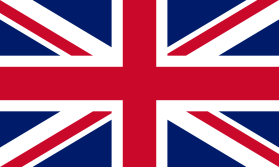 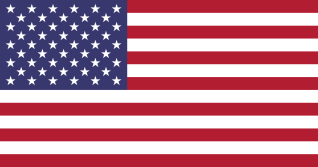 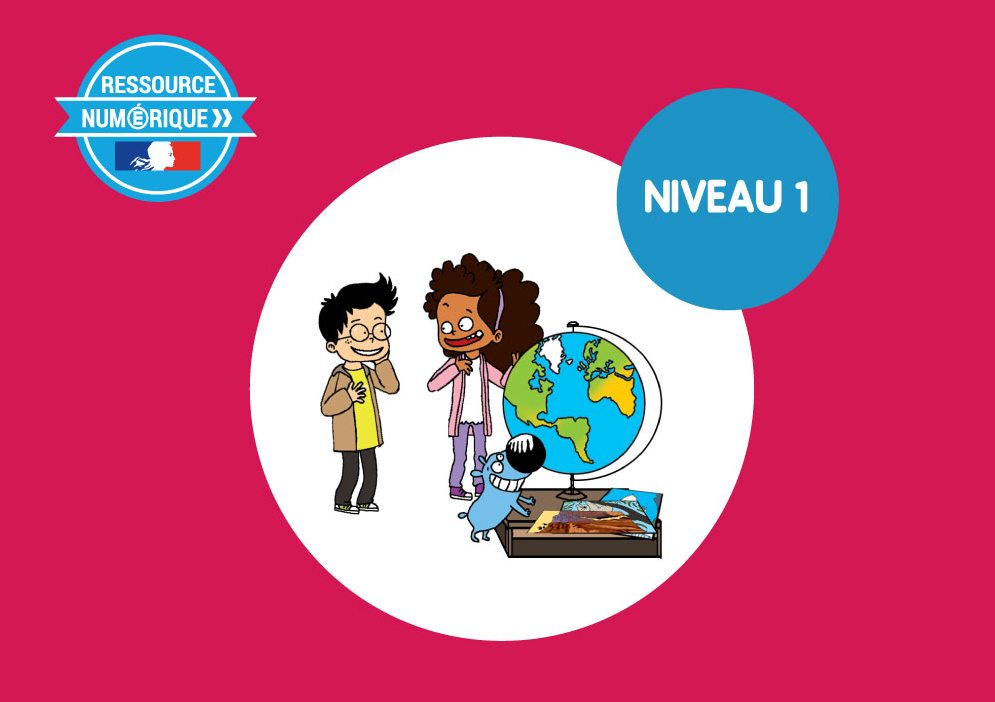 1- My Home
4 - My House
Step 1
Tongue Twister
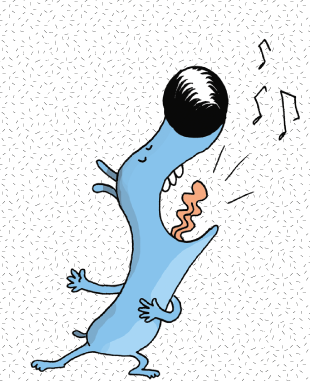 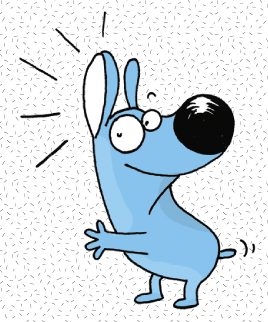 1.4 My house - step 1
Listen and repeat
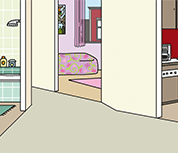 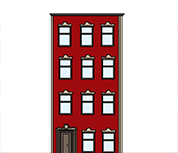 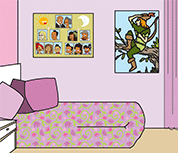 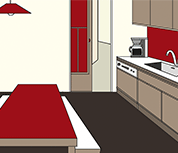 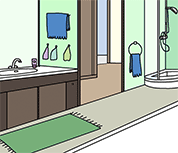 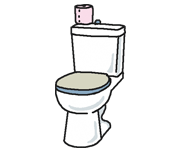 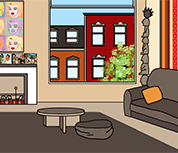 1.4 My house - step 1
What’s missing ?
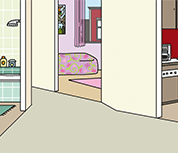 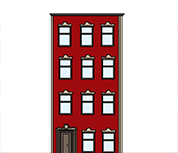 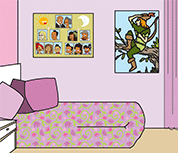 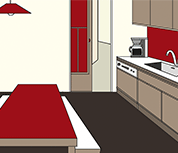 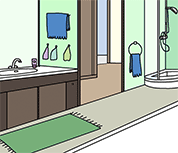 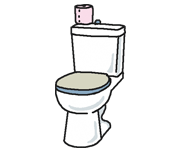 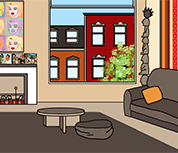 1.4 My house - step 1
What’s missing ?
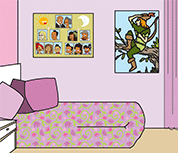 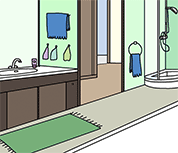 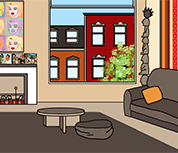 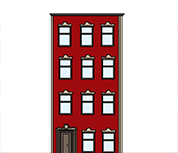 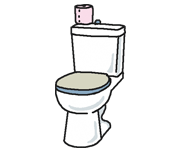 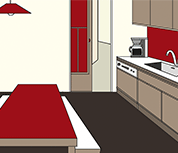 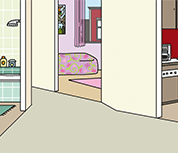 1.4 My house - step 1
What’s missing ?
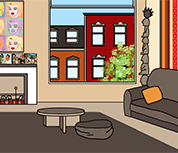 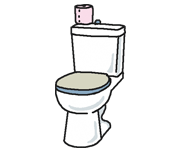 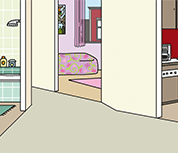 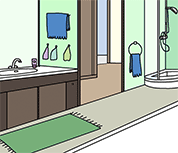 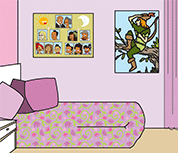 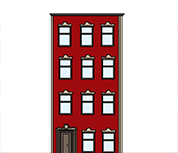 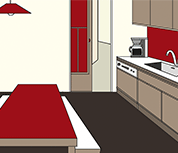 1.4 My house - step 1
What’s missing ?
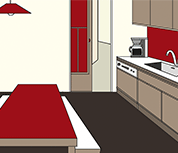 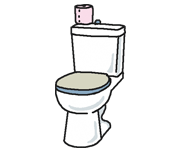 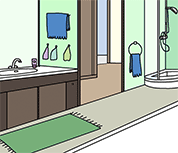 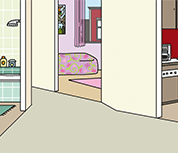 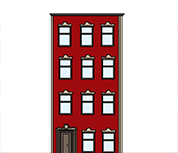 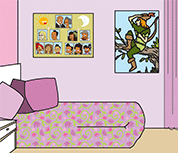 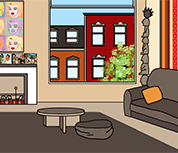 1.4 My house - step 1
What’s missing ?
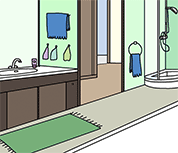 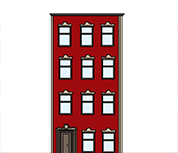 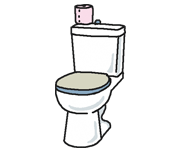 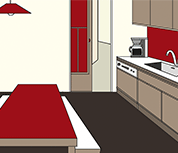 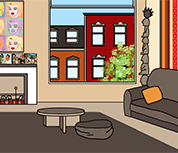 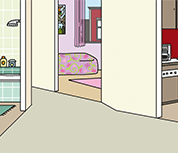 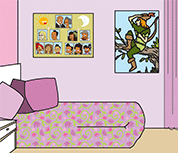 1.4 My house - step 1
What’s missing ?
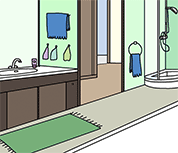 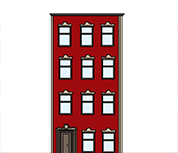 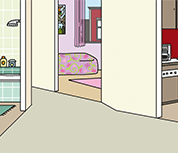 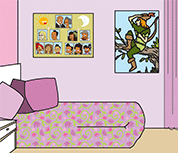 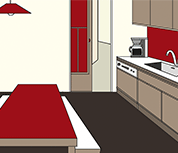 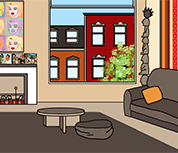 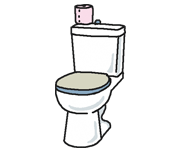 1.4 My house - step 1
What’s missing ?
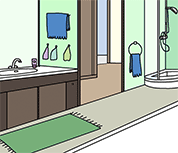 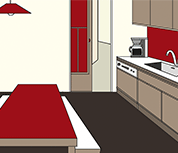 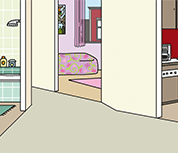 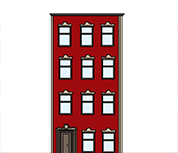 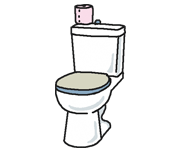 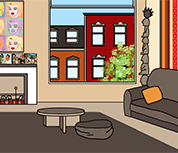 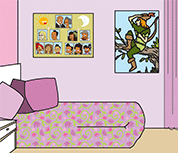 1.4 My house - step 1
What’s missing ?
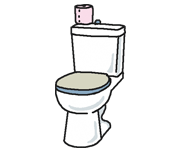 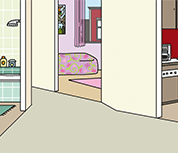 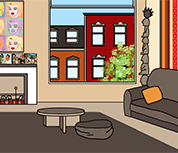 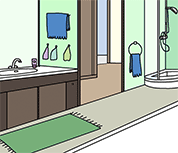 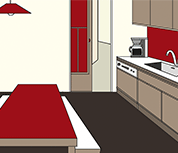 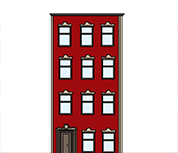 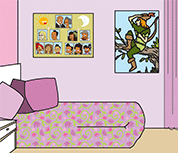 1.4 My house - step 1
Look and say what you can.
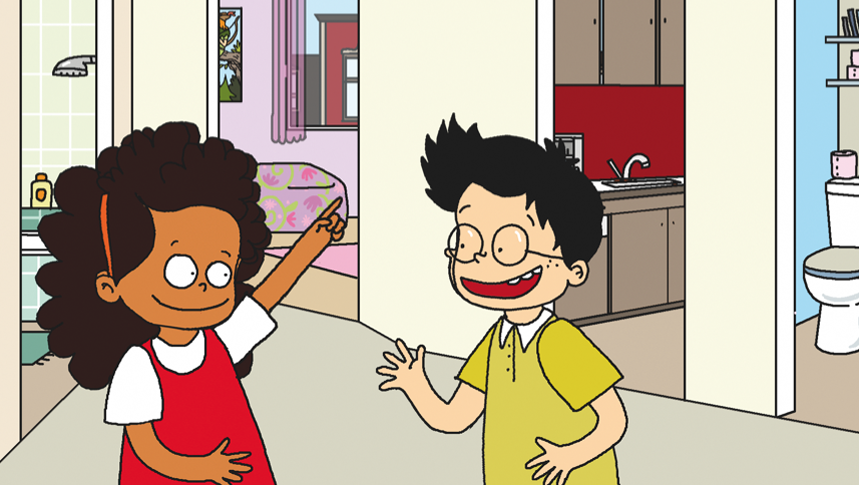 1.4 My house - step 1
Look, listen and describe.
1.4 My house - step 1
What’s missing ?
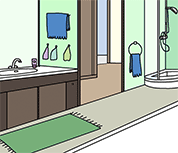 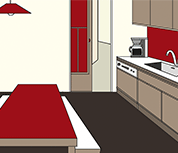 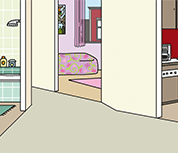 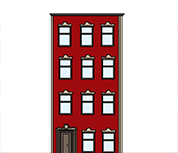 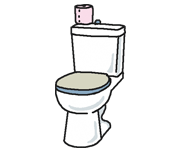 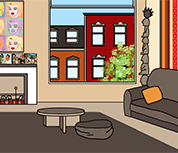 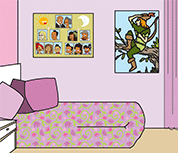 1.4 My house - step 1
What’s missing ?
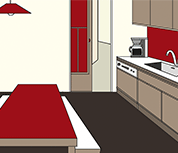 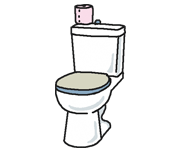 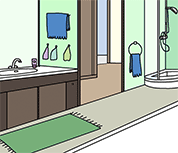 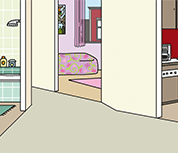 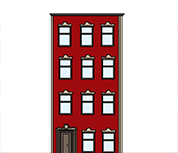 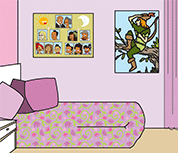 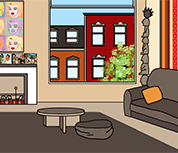 1.4 My house - step 1
What’s missing ?
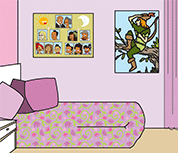 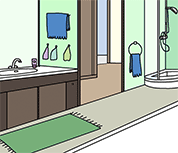 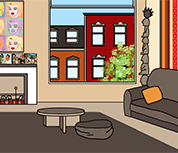 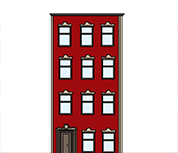 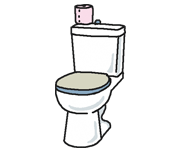 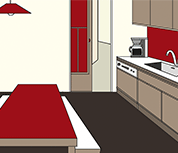 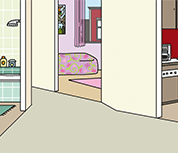 1.4 My house - step 1
What’s missing ?
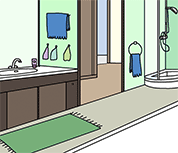 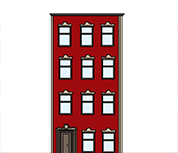 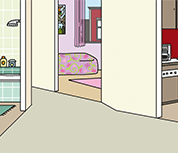 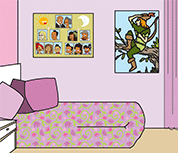 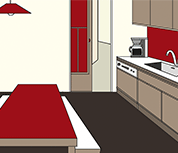 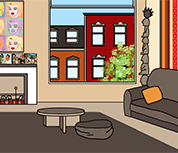 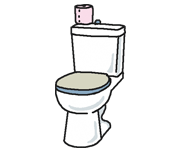 1.4 My house - step 1
What’s missing ?
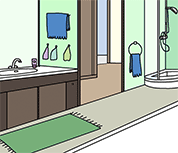 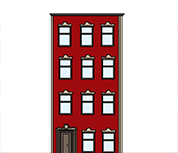 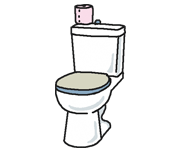 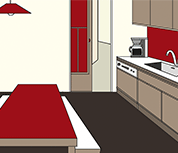 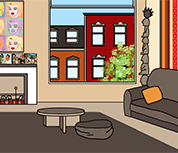 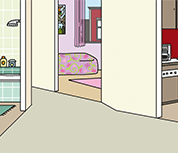 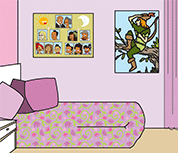 1.4 My house - step 1
What’s missing ?
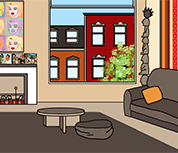 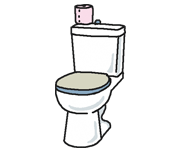 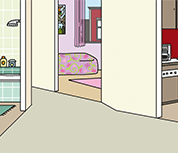 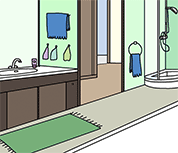 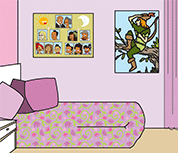 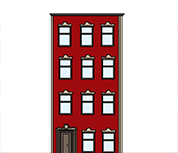 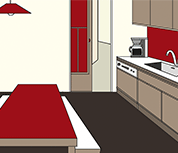 1.4 My house - step 1
What’s missing ?
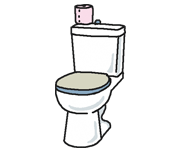 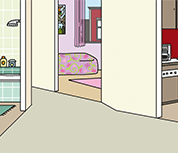 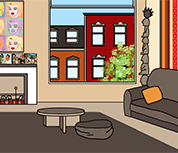 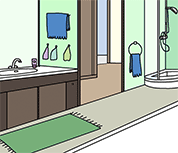 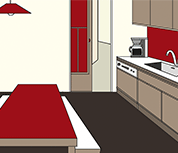 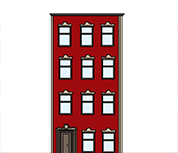 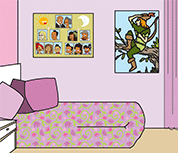 1.4 My house - step 1
What have we learned ?
an apartment 
a flat
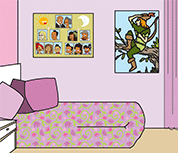 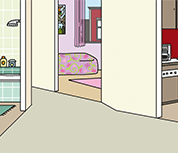 a bedroom
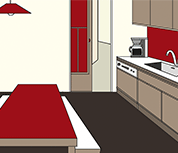 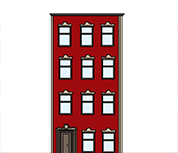 a building
a kitchen
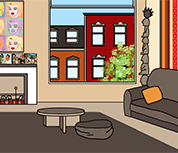 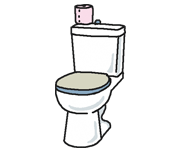 a living-room
a toilet
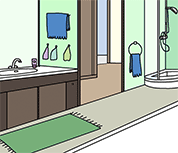 a bathroom
1.4 My house - step 1